SLIDESCARNIVAL
CLEANING SERVICES
$45
GENERAL CLEANING
$65
DEEP CLEANING
$80
GARDEN WORK
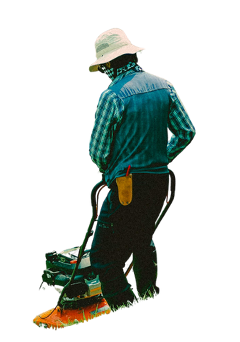 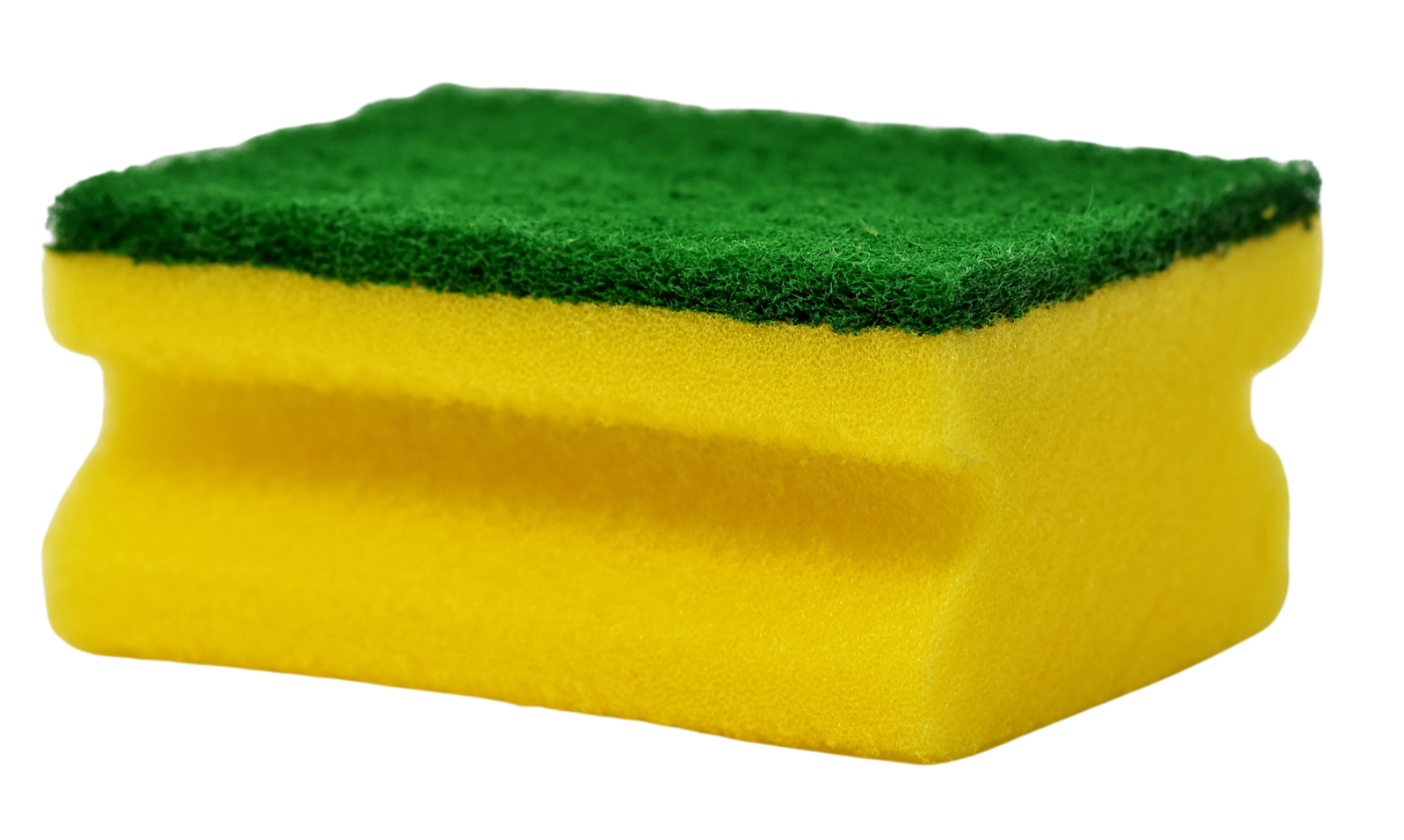 SLIDESCARNIVAL.COM
123-456-789
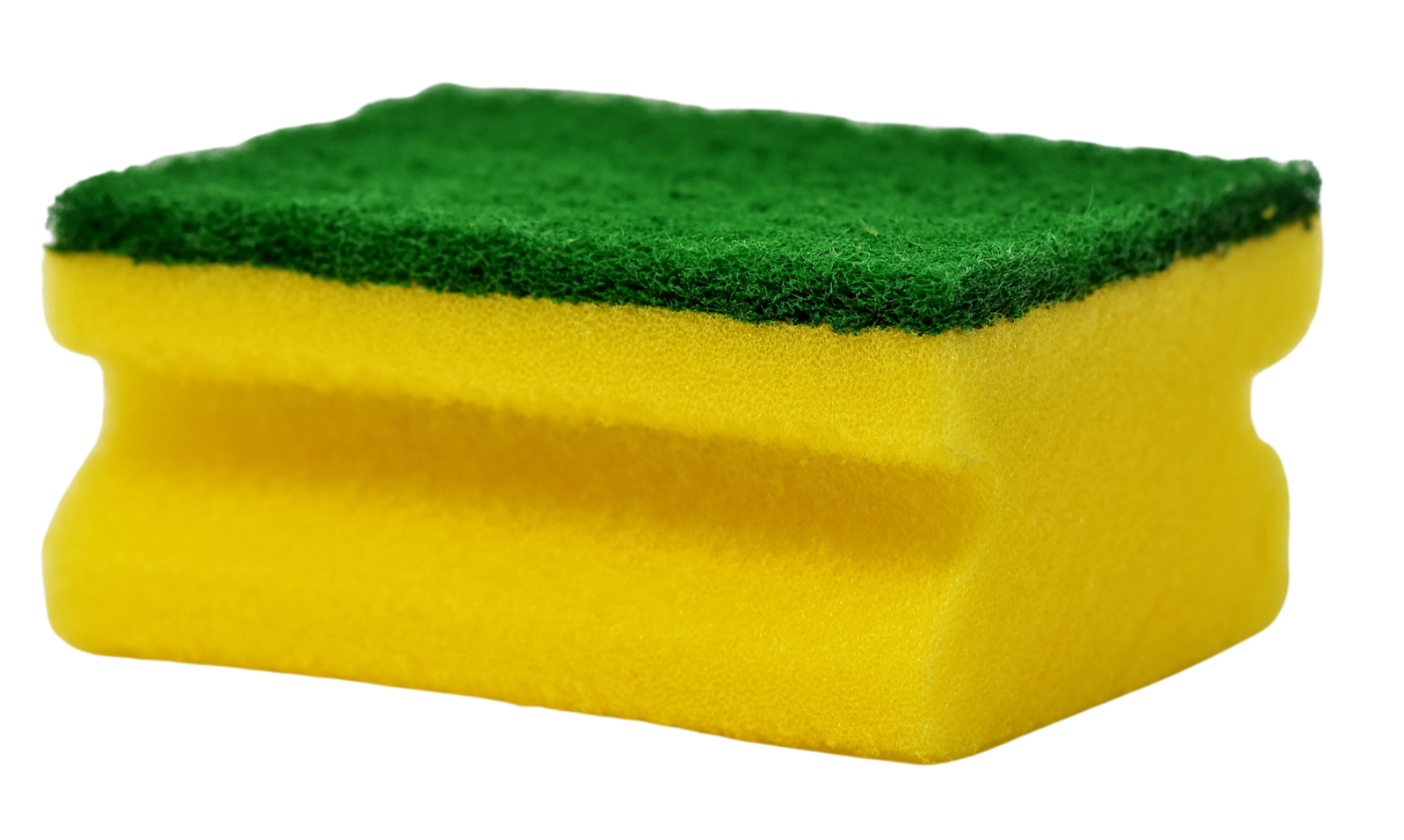 SLIDESCARNIVAL
CLEANING SERVICES
$45
GENERAL CLEANING
$65
DEEP CLEANING
$80
GARDEN WORK
$150
FULL PACKAGE
SLIDESCARNIVAL.COM
123-456-789
Resource Page
Use these design resources in your Canva Presentation.
FONTS
DESIGN ELEMENTS
This presentation template
uses the following free fonts:
MONTSERRAT
You can find these fonts online too.
COLORS
#258E18
#000000
#FFFFFF
Credits
This presentation template is free for everyone to use thanks to the following:
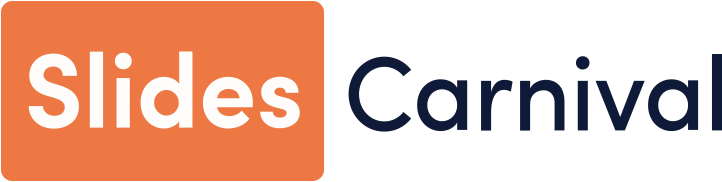 for the presentation template
Pexels, Pixabay
for the photos
Happy designing!